Здравствуйте ребята!
Я приглашаю вас в увлекательное путешествие по моей сказке!
Но обещайте мне что будете моими помощниками, будете  во всём мне помогать и подсказывать.
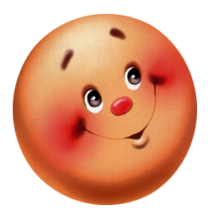 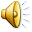 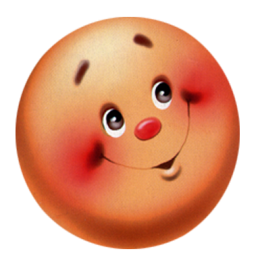 Хорошо.
Посмотри и скажи каких букв в этих словах не хватает.

Р.ка, к.са, р.са, п.м.дор, ст.на, .гурец, н.га, к.пуста, м.рковь.
Хорошо.
Посмотри и скажи каких букв в этих словах не хватает.

Р.ка, к.са, р.са, п.мидор, ст.на, .гурец, н.га, к.пуста, м.рковь.
Хорошо.
Посмотри и скажи каких букв в этих словах не хватает.

Р.ка, к.са, р.са, п.мидор, ст.на, .гурец, н.га, к.пуста, м.орковь.
Проверим!
        река             помидор
        коса             огурец 
        роса             капуста 
        нога             морковь
        стена
Колобок, Колобок, я тебя съем!
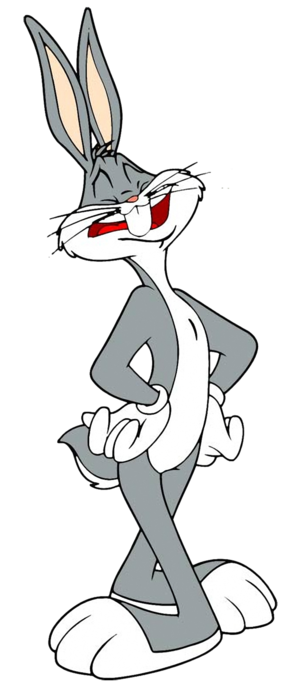 Спасибо ребята!
Не ешь меня, Заяц, я выполню все твои задания.
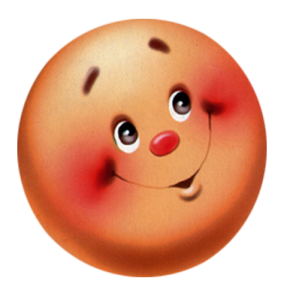 Проверьте.
ножи-нож
волна- волны
стрела- стрелы
тропа- тропы
Хорошо. Слушай внимательно! Повторять не буду.
Подбери к каждому слову проверочные и запиши их парами через тире.
н.жи-
в.лна
стр.ла-
тр.па-
Колобок, Колобок, я тебя съем!
Я вам очень благодарен!
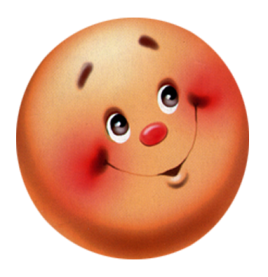 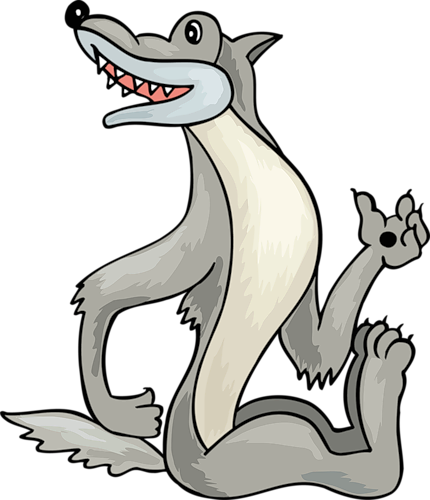 Не ешь меня, я выполню все твои задания!
Колобок, Колобок, я тебя съем!
А задание не простое
 «Зажги свет в окошках»
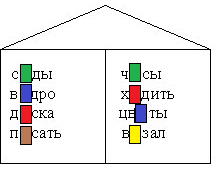 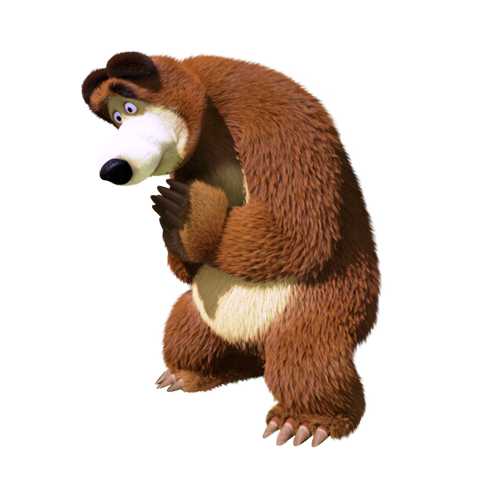 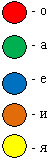 Не ешь меня, Медведь,  я выполню любые твои задания.
Спасибо, вам ребята!
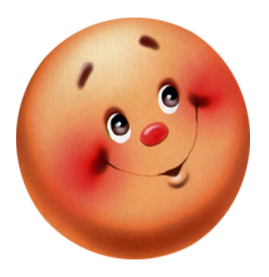 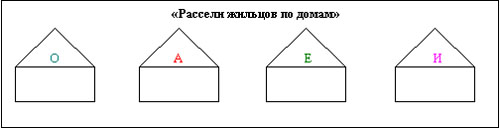 Мы с ребятами путешествовали по нашей сказке и теперь нам нужно прощаться.
Ребята, выполните еще одно задание от Лисы?
Колобок, Колобок, куда путь держишь!
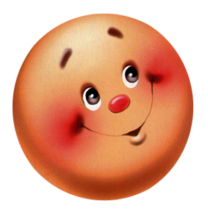 Больной   страна         беда          зима 
гора          грачи        весёлый    письмо 
сосна                           деревья     кричит доброта
Б.льной, г.ра, с.сна, з.ма, б.да, стр.на, в.сёлый, д.брота, д.ревья, п.сьмо, гр.чи, кр.чит.
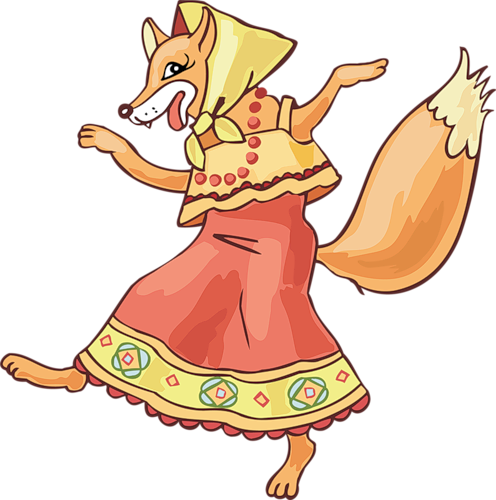 Я  придумала интересное задание, смогут ребята его выполнить?
Конец!
Спасибо вам ребята! 
Вы молодцы
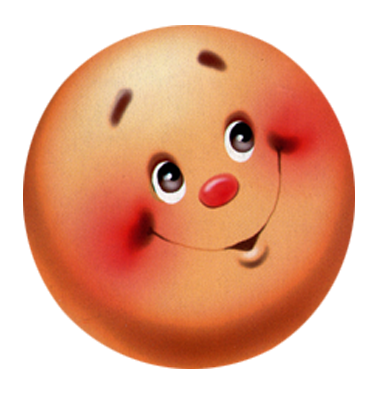